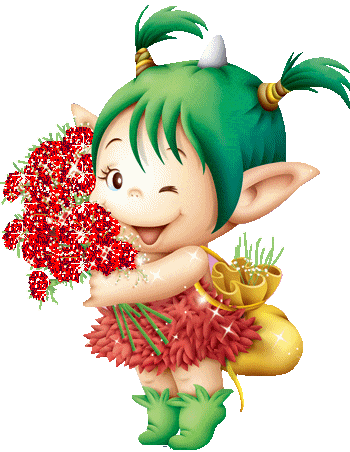 Добрый день! 
Здравствуйте!
Как  настроение?
Тема занятия:
 «Наши права и обязанности»
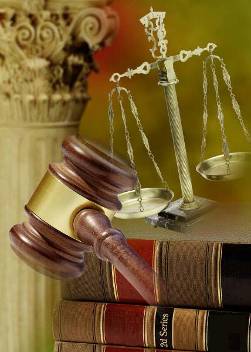 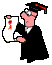 Важные вопросы занятия:
Что люди могут делать и чего не могут?
Что они обязаны делать и чего не обязаны?
На что они имеют право и на что не имеют?
В каких документах прописаны права  и обязанности ребенка?
Прочитаем – многое узнаем
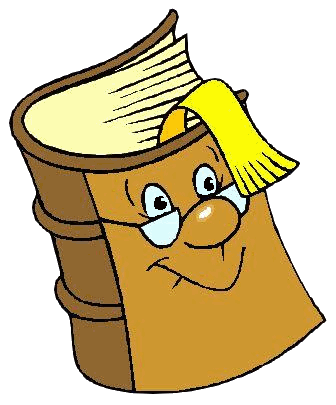 Закон – это……
Конституция РФ- это……
Право – это….
Конвенция – это…..
Когда и как возникли наши законы?
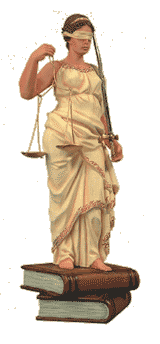 Толковый словарь Л.Г. Бабенко Законы – это правила , которые устанавливает государство. 
Их должны  выполнять все граждане нашей страны.
Богиня правосудия- ФЕМИДА
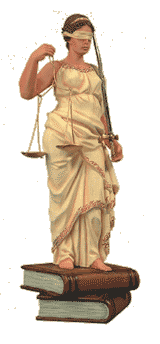 На весах, которые она держит, взвешиваются добрые и злые поступки человека.
 Глаза у богини завязаны, в знак того, что она судит беспристрастно.
Конституция Российской Федерации- 
12 декабря 1993г
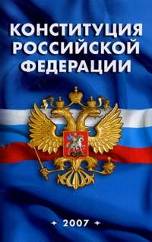 Словарь русского языка
 С. И. Ожигов 
«Конституция – главный закон  нашей страны»
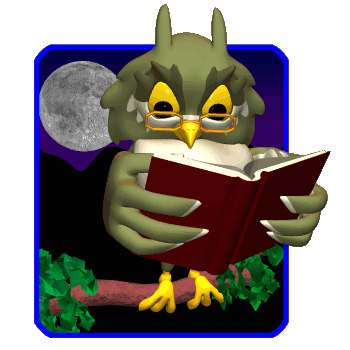 Что такое право?
Толковый словарь
 С.И.  Ожегова
«Совокупность установленных и охраняемых  государственной властью норм и правил, которые регулируют отношения между людьми.»
Игра «Мы имеем право:
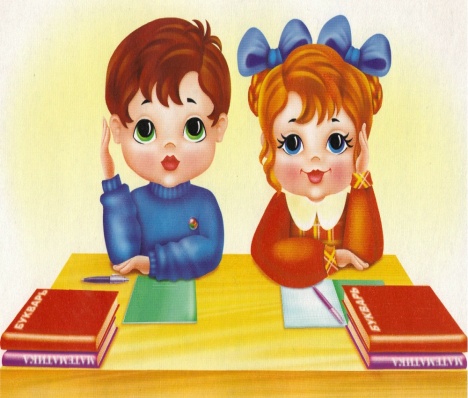 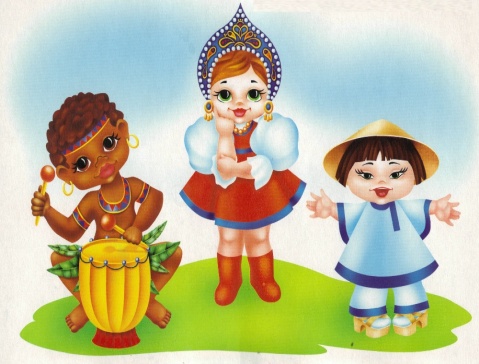 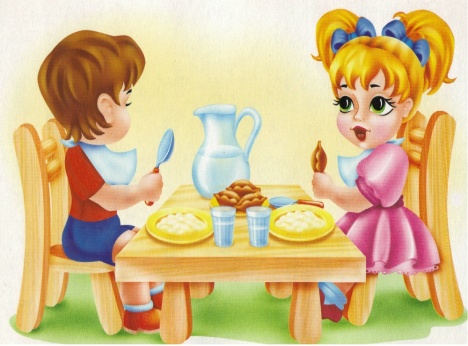 1                                               2                                                3
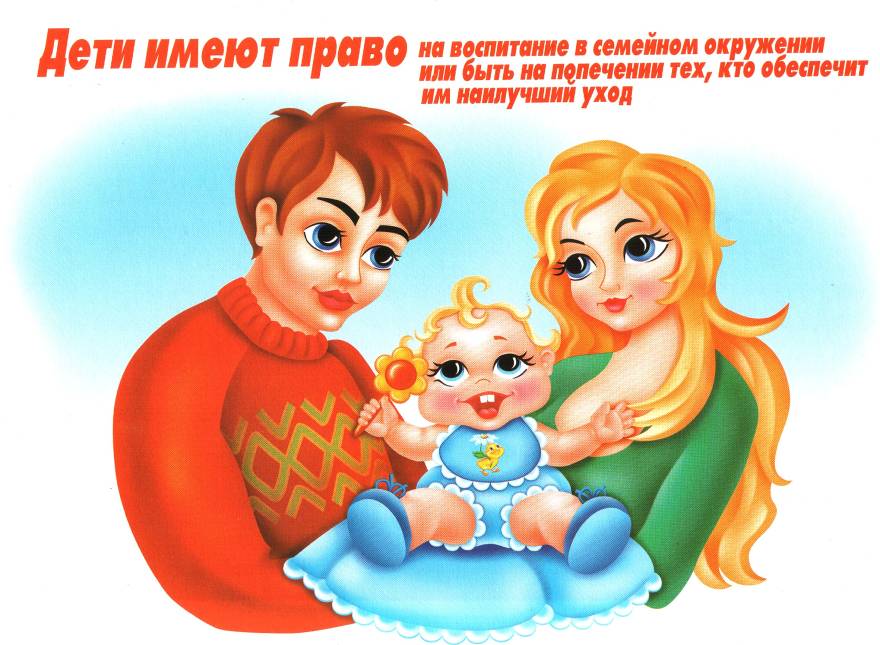 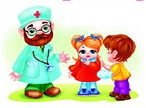 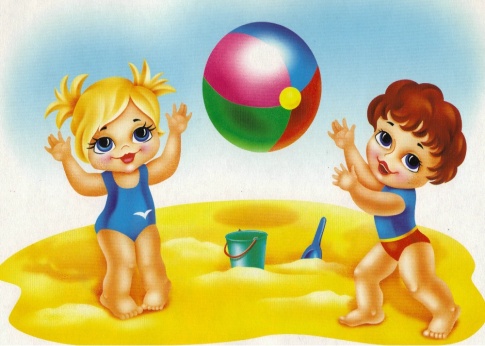 4                                                  5                                                         6
Организация Объединённых Наций (ООН)
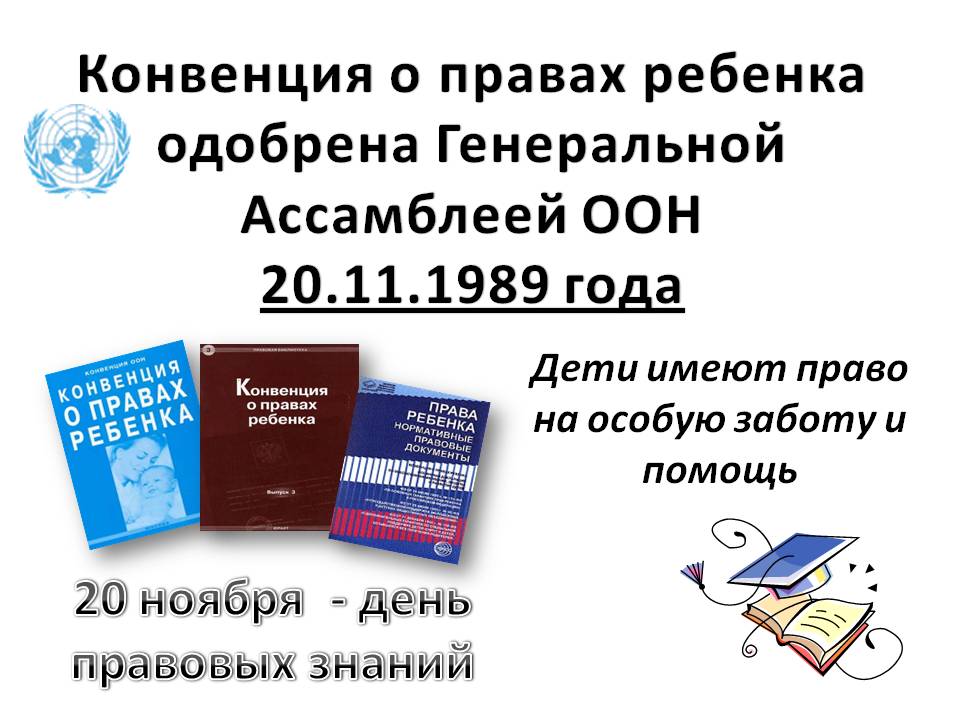 Словарь русского языка
 С. И. Ожигов 
Конвенция 
Международный договор по специальному вопросу
В 1989г -150 стран мира подписали
 Конвенцию ООН
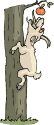 Кто по отношению к кому в сказке
 «Волк и семеро козлят» нарушает право на жизнь?
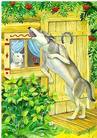 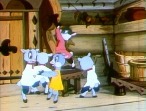 Волк по отношению  к козлятам.
Кто кого в сказке «Красная шапочка»
 подвергал жестокому, бесчеловечному обращению?
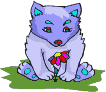 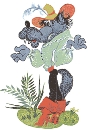 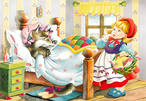 Волк – бабушку и
 Красную шапочку.
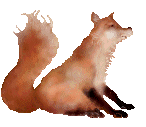 Кто кого в сказке «Лиса и заяц»
 лишил права владеть  имуществом?
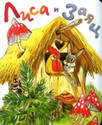 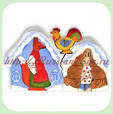 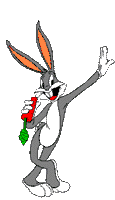 Кто кого в сказке «Золотой ключик»
 лишил имущества?
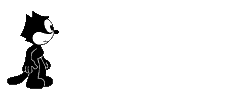 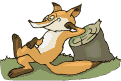 Лиса Алиса и кот
 Базилио – Буратино.
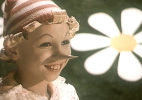 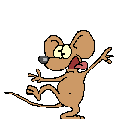 Кто кого в сказке «Дюймовочка»
 держал в подневольном состоянии?
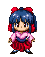 Мышь –
 Дюймовочку.
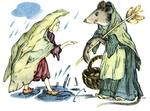 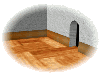 Обязанности
Тест «Соблюдаю ли я устав школы» (ДА+, НЕТ-)
1. Не пропускаю без уважительной причины занятия в школе.
2. Хожу всегда аккуратным?
3. Не приношу в школу опасных предметов, которые могут принести вред ребятам?
4. Берегу школьное имущество?
5. Не беру чужие вещи без разрешения владельца?
6. Не дерусь с ребятами на перемене.
7. Уважительно отношусь к работникам школы(поварам, учителям, администрации, тех. персоналу…)
8. Приношу форму на занятия физкультурой?
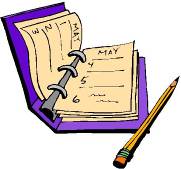 Итоги занятия
я никогда не знал , а сегодня узнал……….
 все права и обязанности  прописаны в    документах, которые называются…..
- мне  было интересно на занятии….
- я запомнил….
-- хочу сказать спасибо…
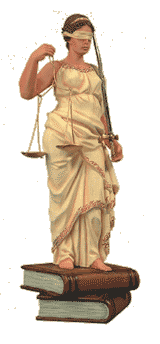 КАЛЕНДАРЬ ПРАВОВЫХ ДАТ
1 июня – Международный день защиты детей 

20 ноября – Всемирный день прав ребёнка 

10 декабря – День прав человека
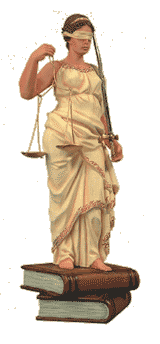 Счастья, вам дети !!!
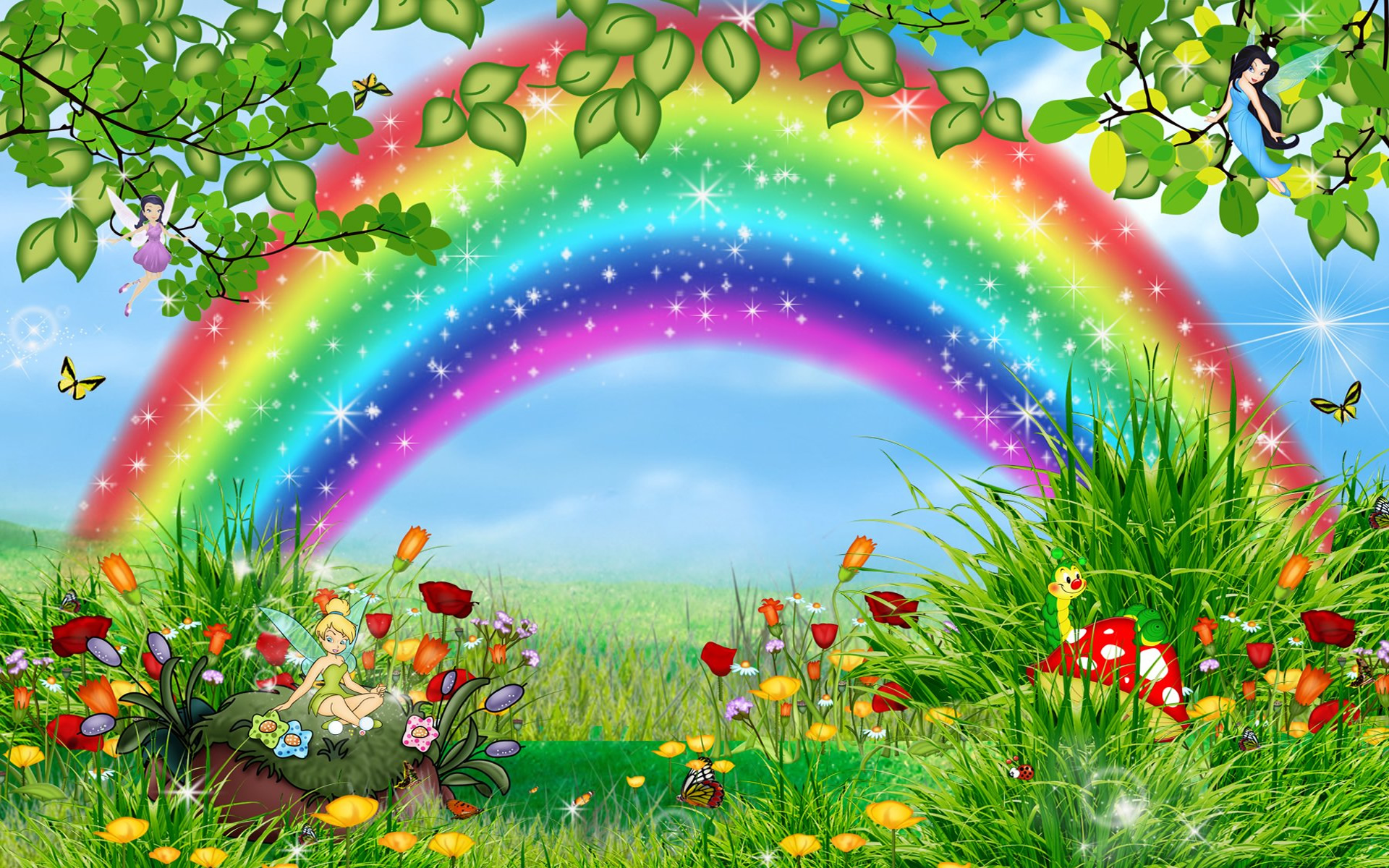 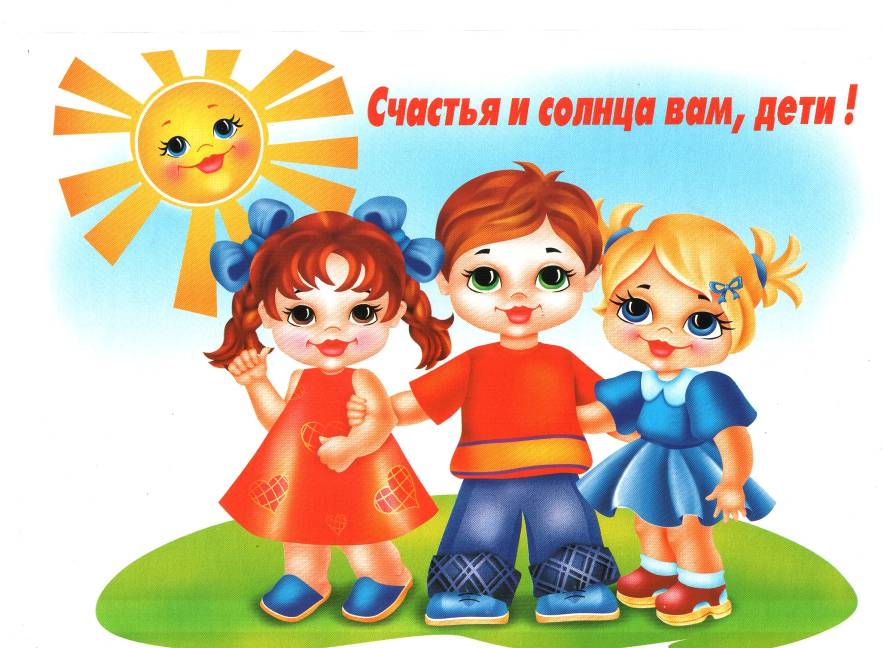 АЗБУКА ПРАВА
Статья 1
Статья 2
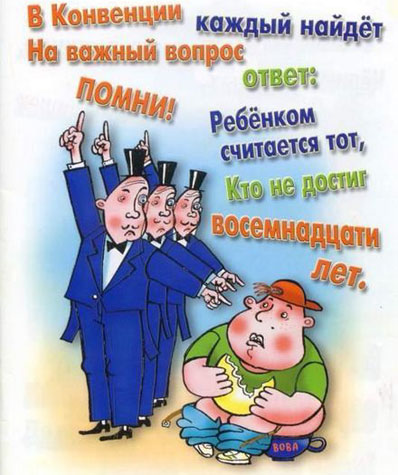 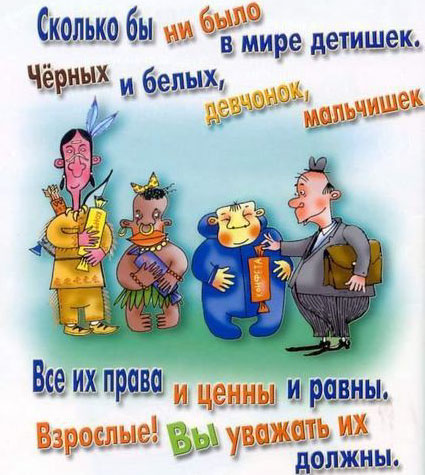 Ребенком является каждый человек  до 18-летнего возраста
В независимости от расы, цвета кожи, пола, языка, религии право на защиту ребенка от всех форм дискриминации
www.themegallery.com
Статья 6,7
Статья 9
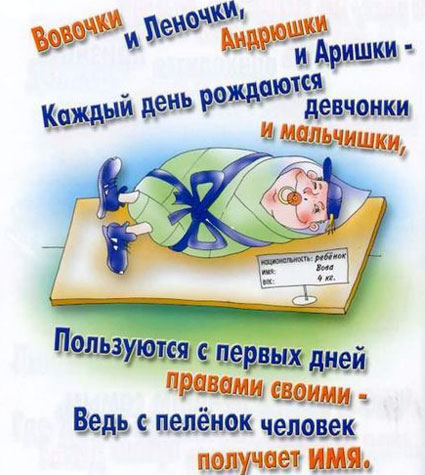 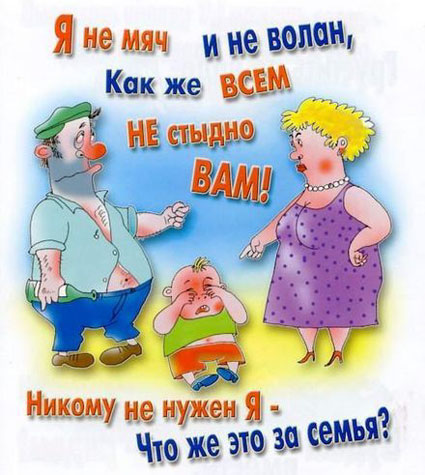 Право на защиту от жестокого обращения родителей
Право на жизнь и право на имя
www.themegallery.com
Статья 18
Статьи 12, 13, 14, 15
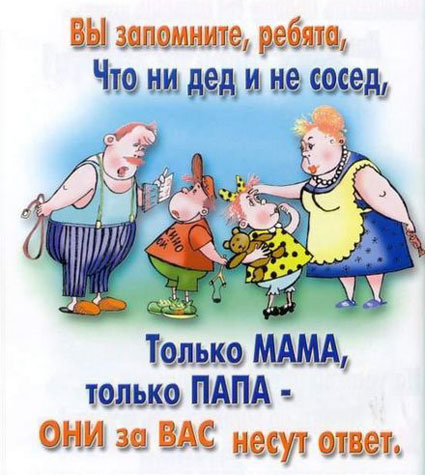 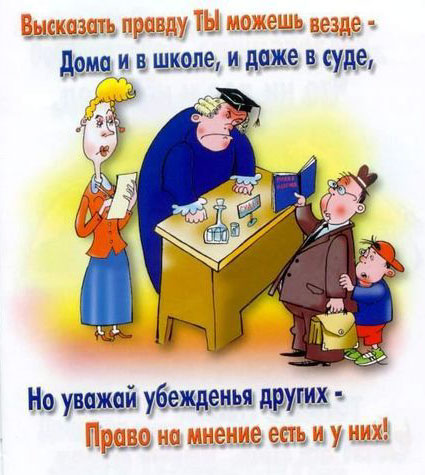 Ответственность родителей за воспитание и развитие ребенка 
(статья 18, п.п. 1 - 2).
Права ребенка на уважение его взглядов и права свободного выражения этих взглядов по всем затрагивающим его вопросам
www.themegallery.com
Статья 16
Статья 31
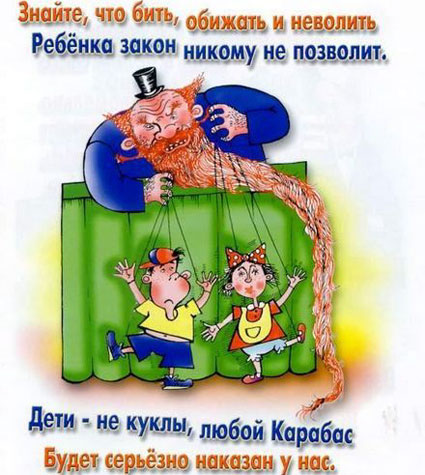 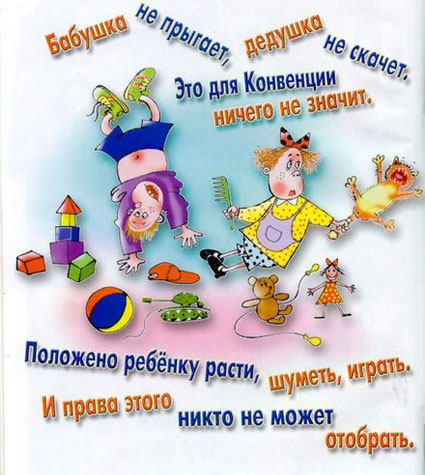 Право на отдых и досуг, право участвовать в играх и развлекательных мероприятиях, а также заниматься искусством и участвовать в культурной и творческой жизни
Право на защиту от всех форм эксплуатации
www.themegallery.com